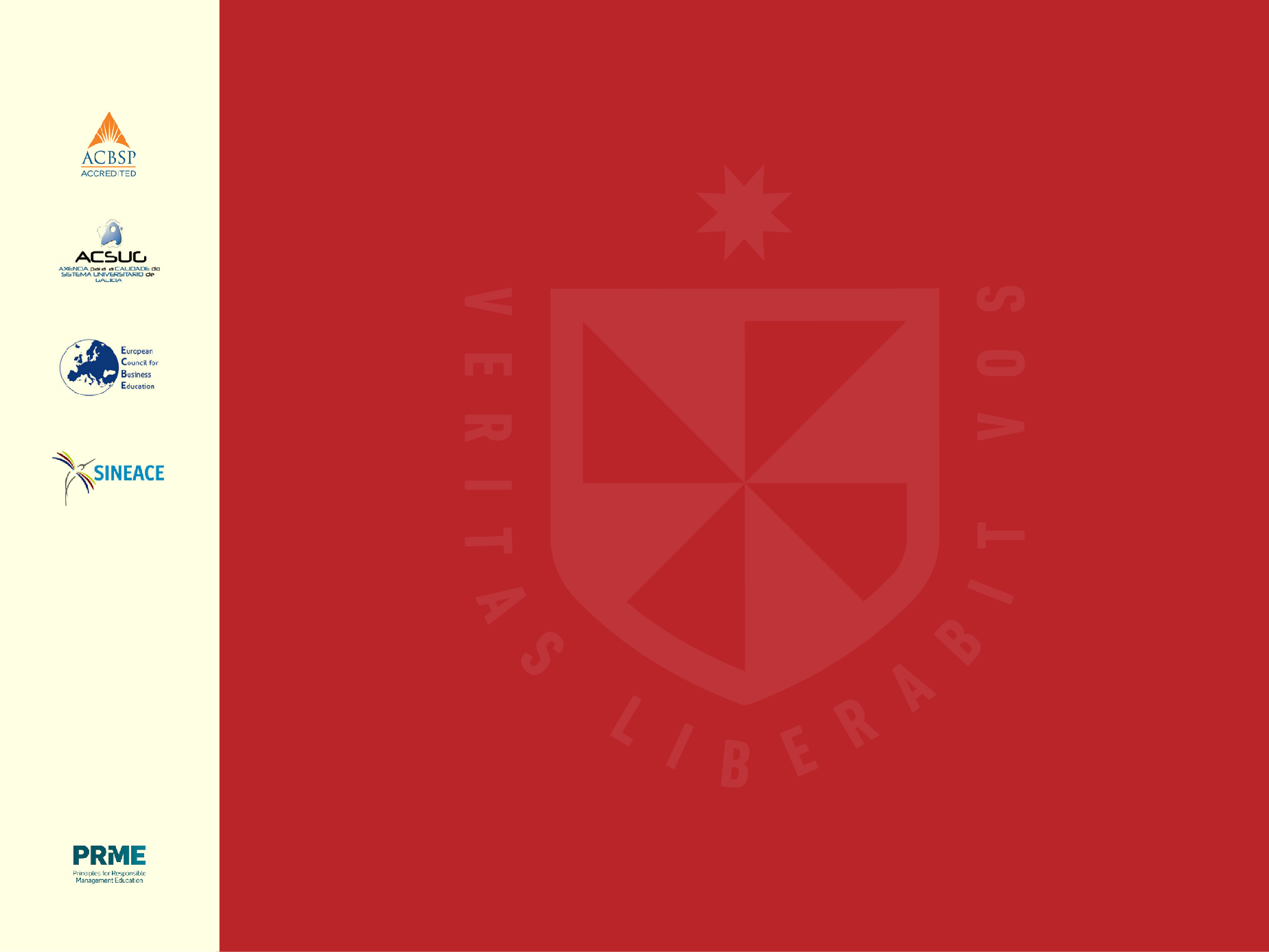 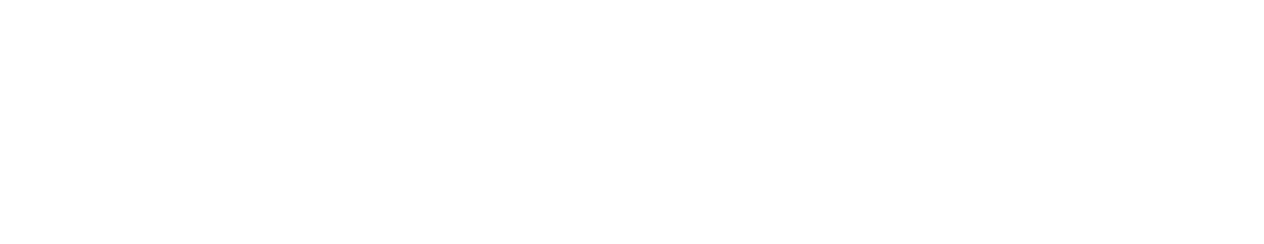 Escribe el título de tu tesis aquí
Escribe tu nombre completo
Escribe tu correo personal
Indica tu escuela profesional
2023
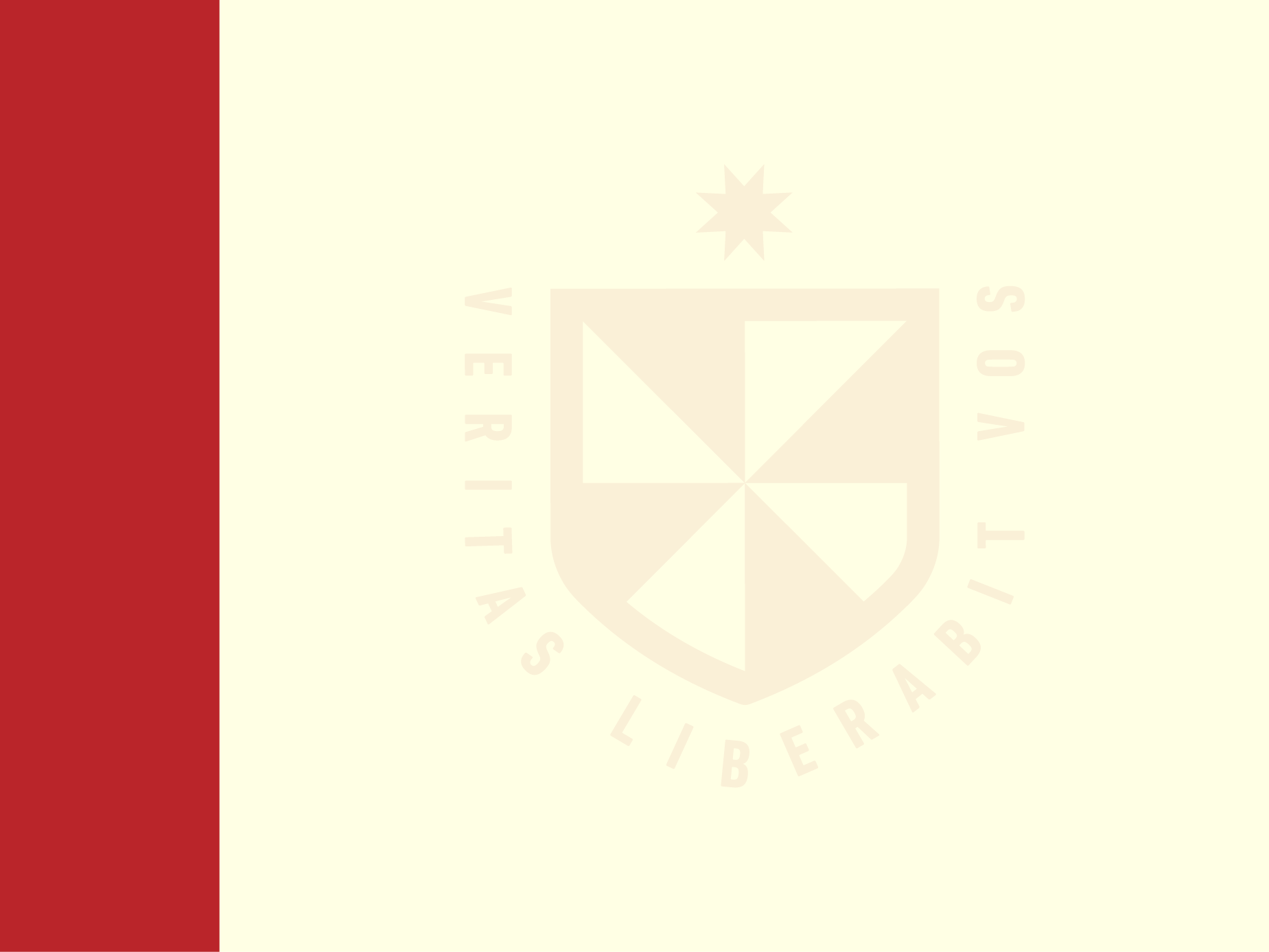 Contenido
1. Problema de Investigación

2. Marco Teórico

3. Hipótesis y variables

4. Metodología

5. Resultados

6.  Discusión

7. Conclusiones y recomendaciones
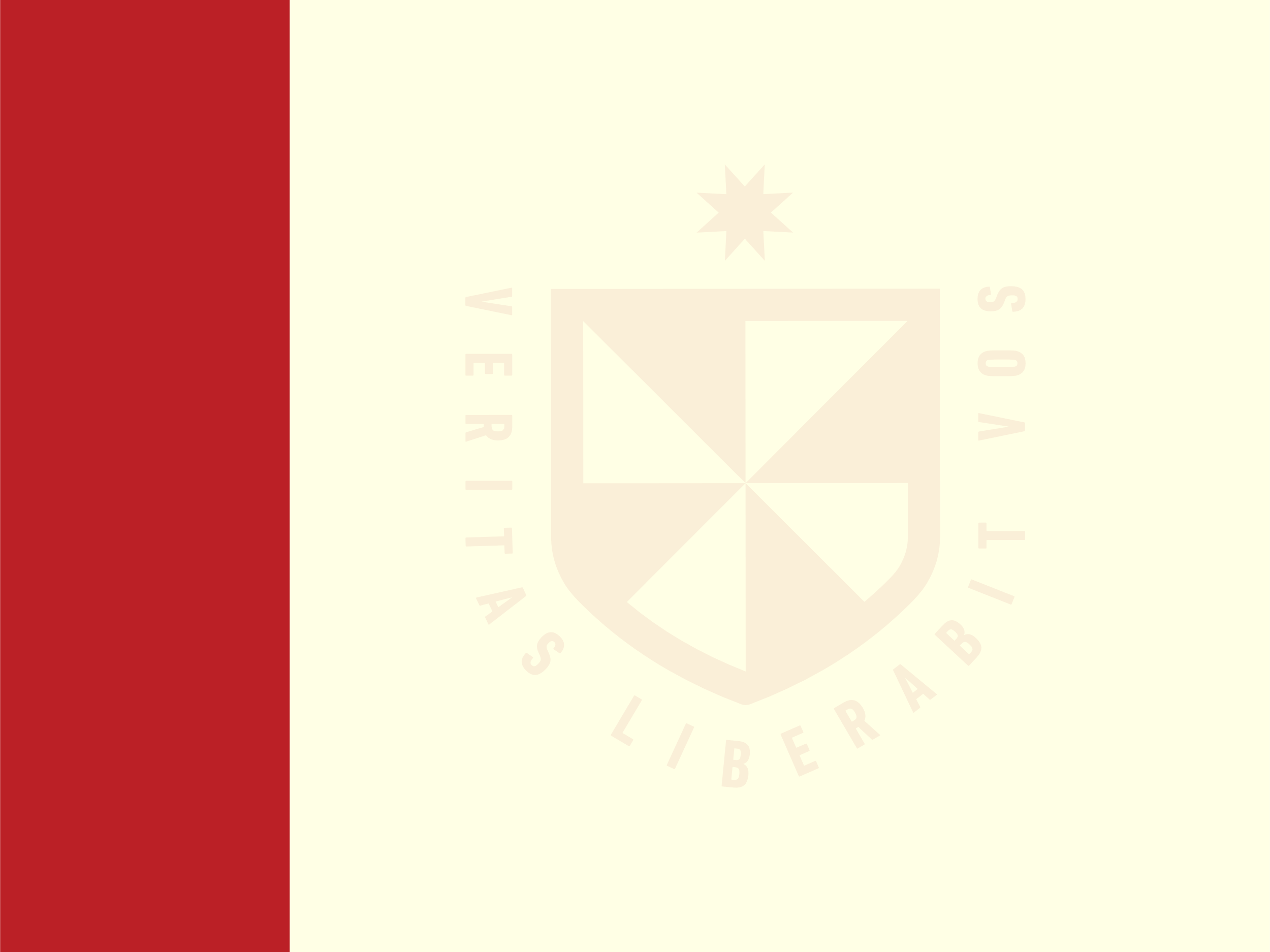 1. Problema de Investigación
Contenido
Inserte mapa conceptual que resuma el problema. 
Use smart art.
1. Problema de Investigación


2. Marco Teórico


3. Hipótesis y variables


4. Metodología


5. Resultados


6.  Discusión


7. Conclusiones y recomendaciones
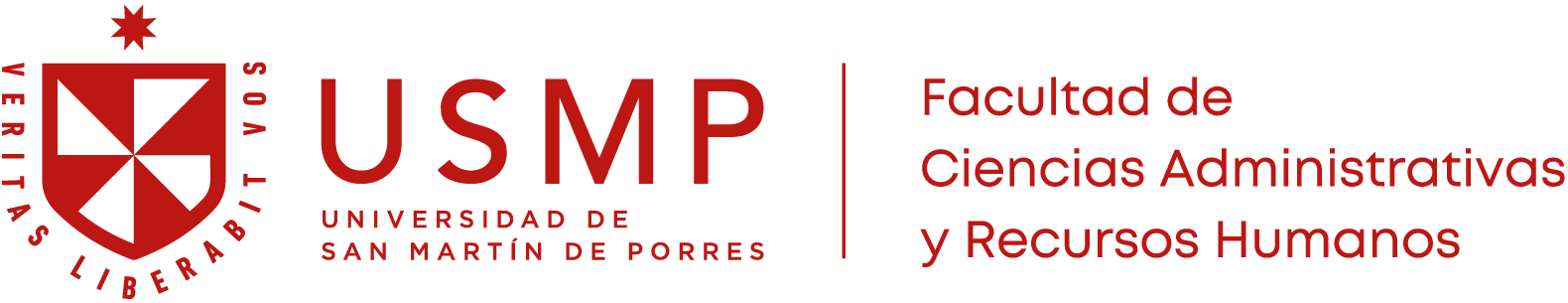 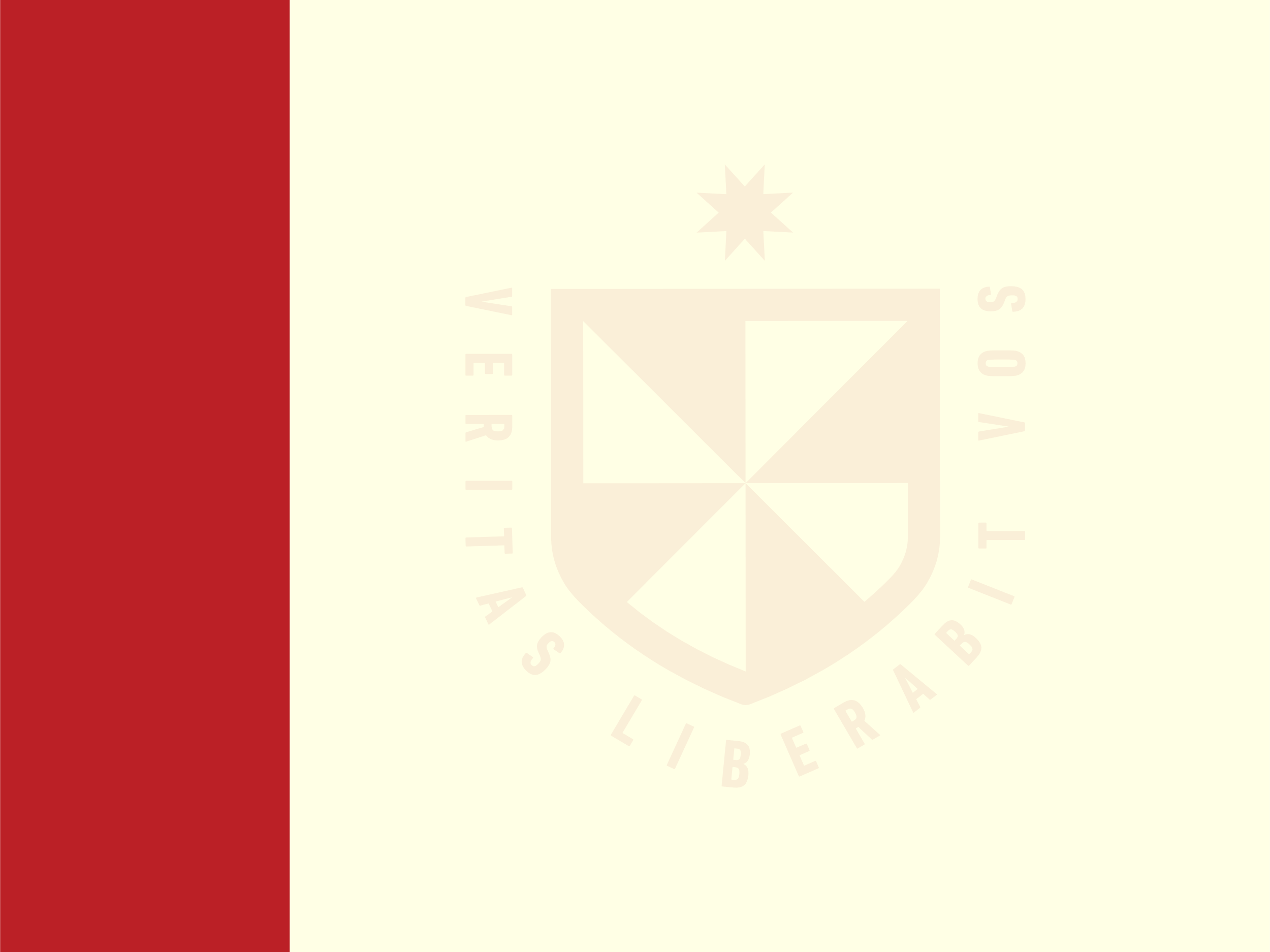 1.1 Objetivos de Investigación
Contenido
Inserte lista de objetivos de investigación.
1. Problema de Investigación


2. Marco Teórico


3. Hipótesis y variables


4. Metodología


5. Resultados


6.  Discusión


7. Conclusiones y recomendaciones
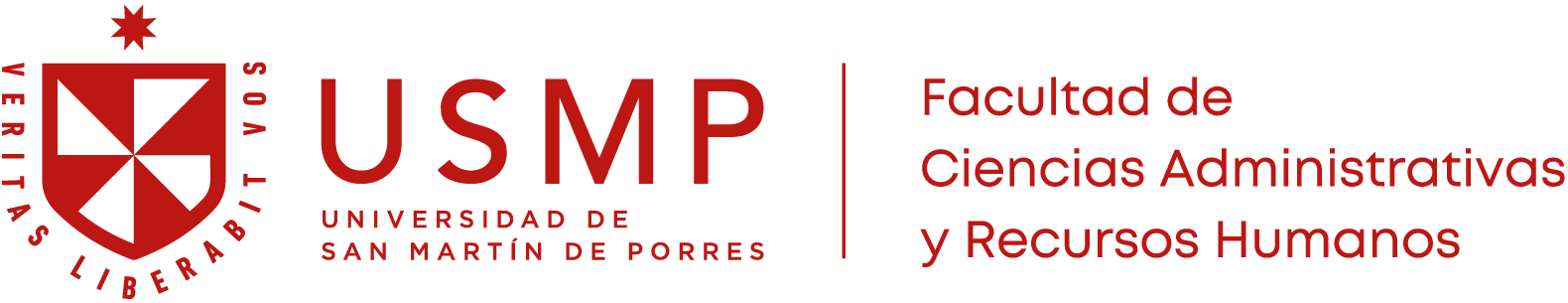 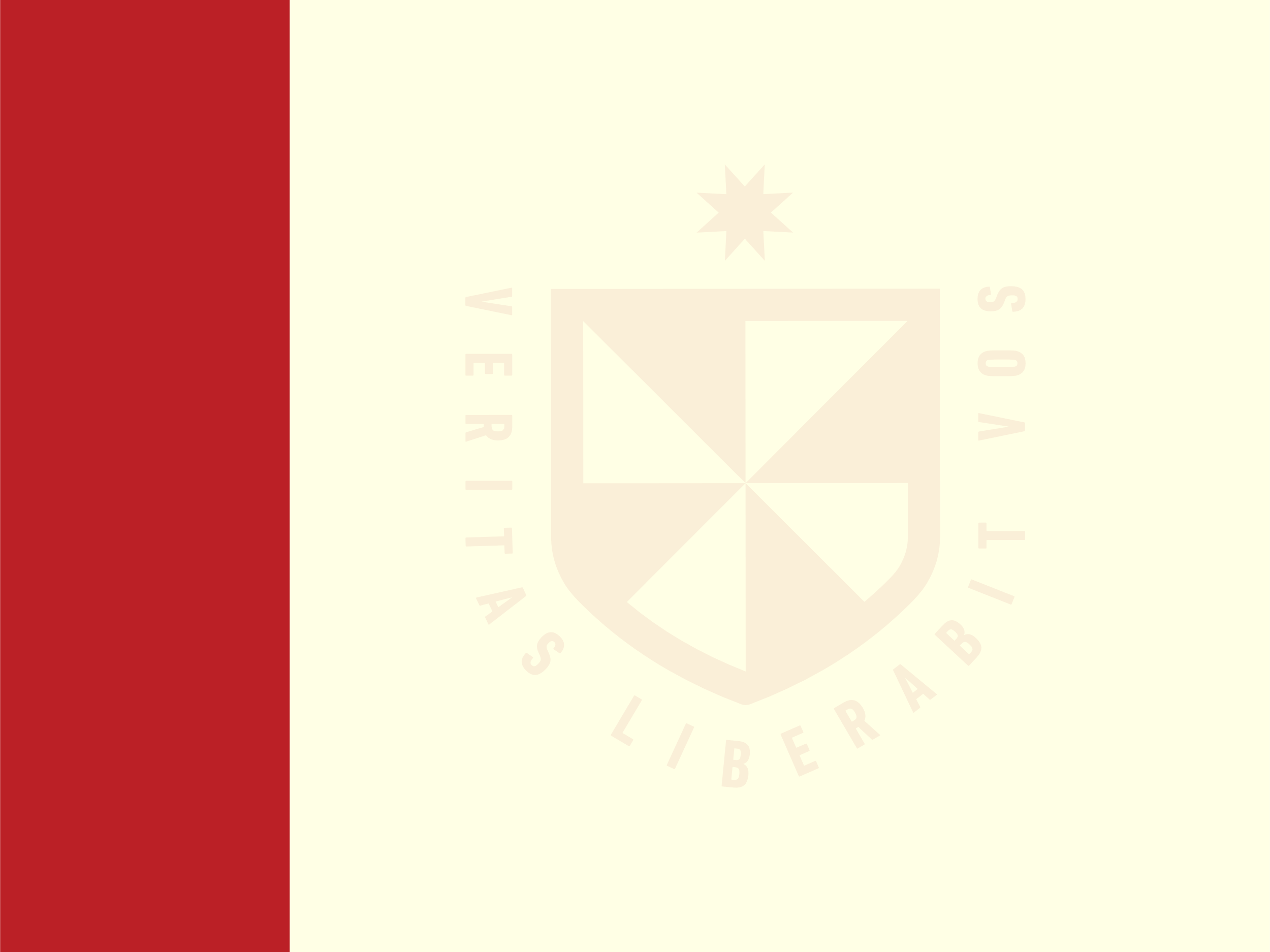 2. Marco Teórico
Contenido
Inserte mapa conceptual que sintetice los antecedentes más importantes.
1. Problema de Investigación


2. Marco Teórico


3. Hipótesis y variables


4. Metodología


5. Resultados


6.  Discusión


7. Conclusiones y recomendaciones
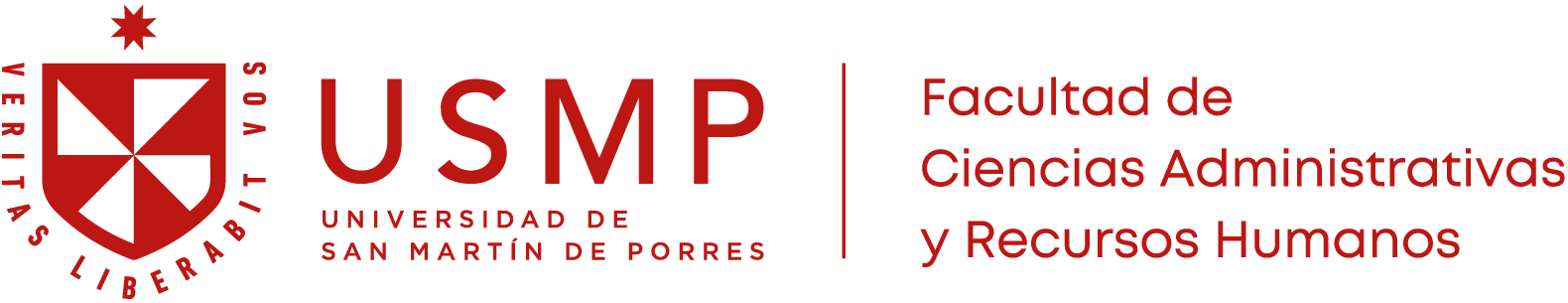 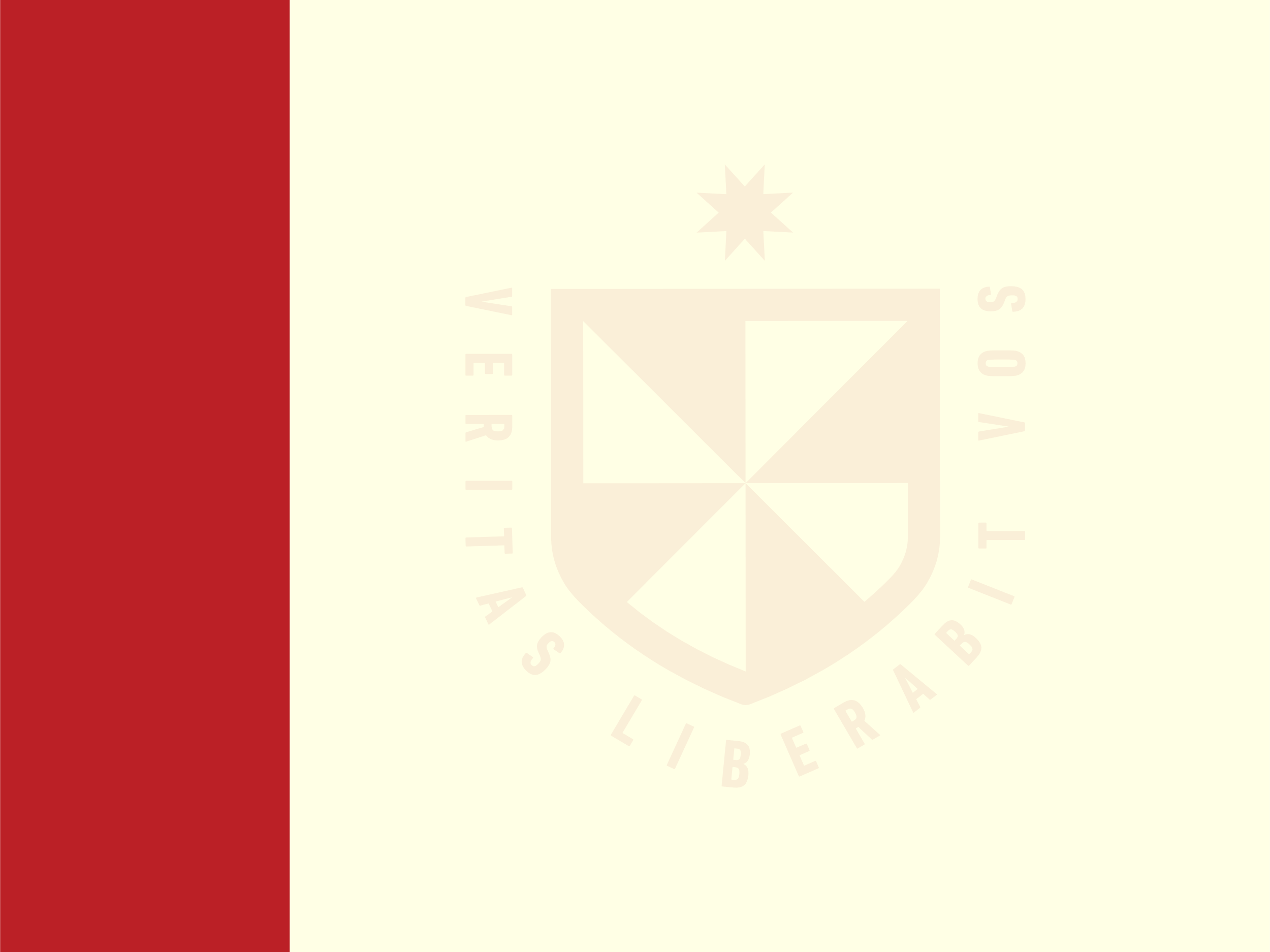 2. Marco Teórico
Contenido
Inserte mapa conceptual que explique los principales conceptos y teorías de la tesis (puede usar más de una lámina).
1. Problema de Investigación


2. Marco Teórico


3. Hipótesis y variables


4. Metodología


5. Resultados


6.  Discusión


7. Conclusiones y recomendaciones
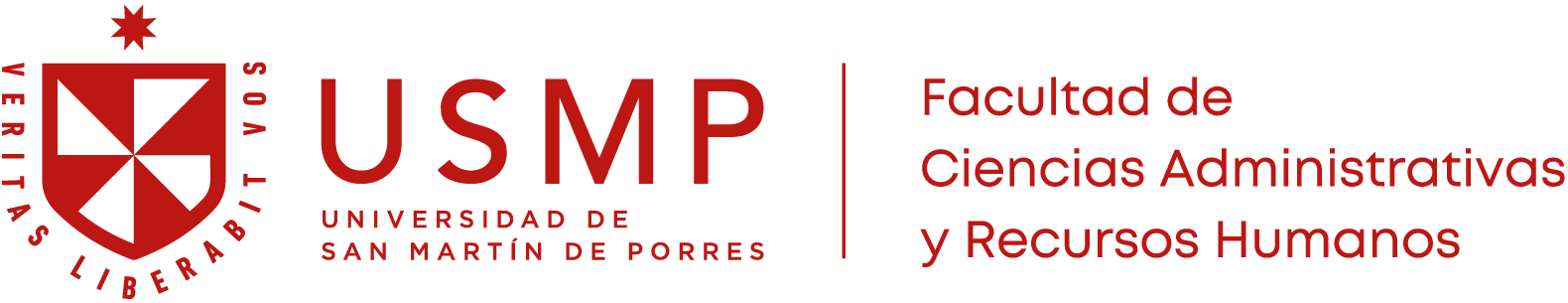 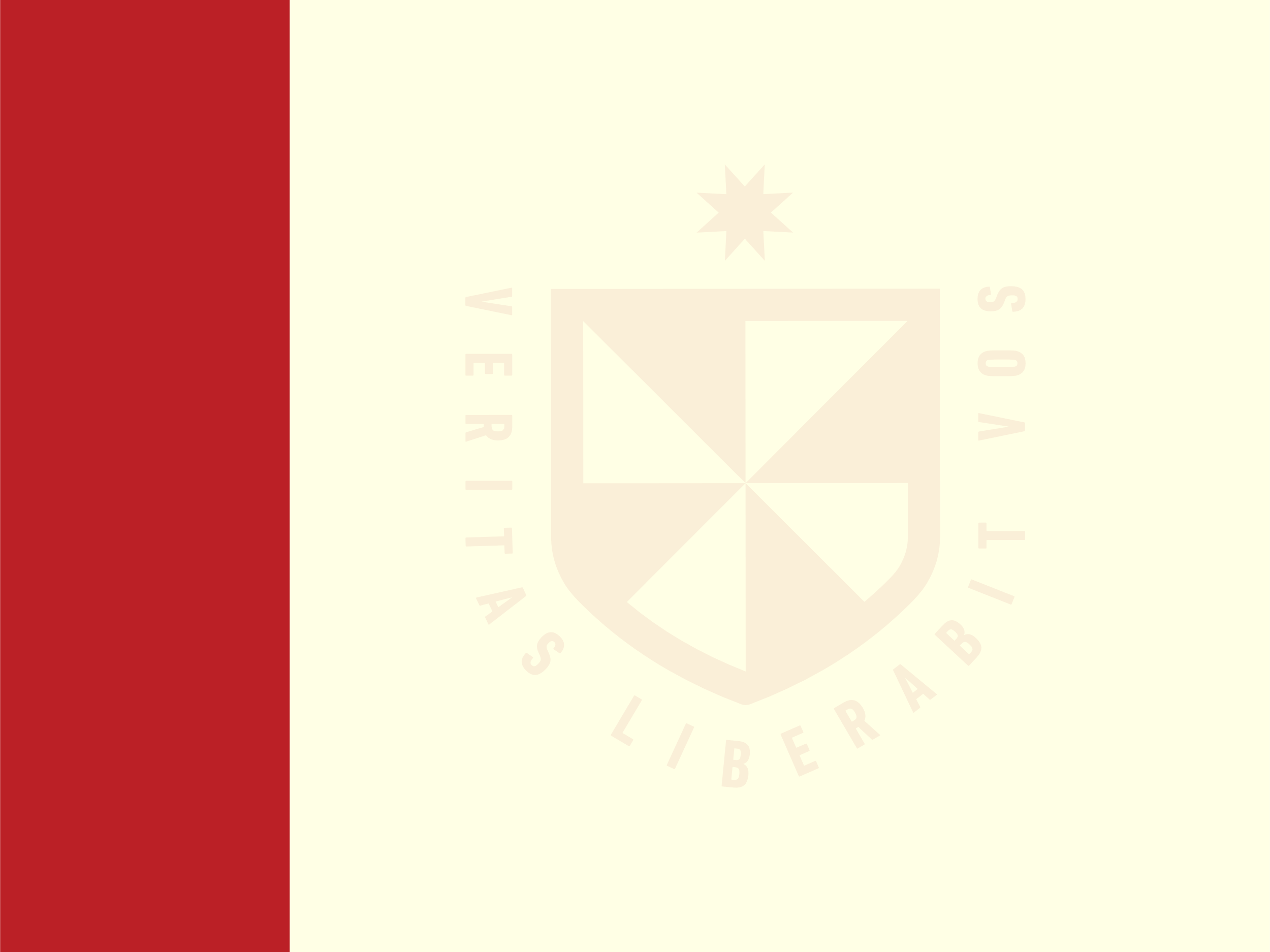 3. Hipótesis y variables
Contenido
Elabore un mapa conceptual que describa sus hipótesis.
1. Problema de Investigación


2. Marco Teórico


3. Hipótesis y variables


4. Metodología


5. Resultados


6.  Discusión


7. Conclusiones y recomendaciones
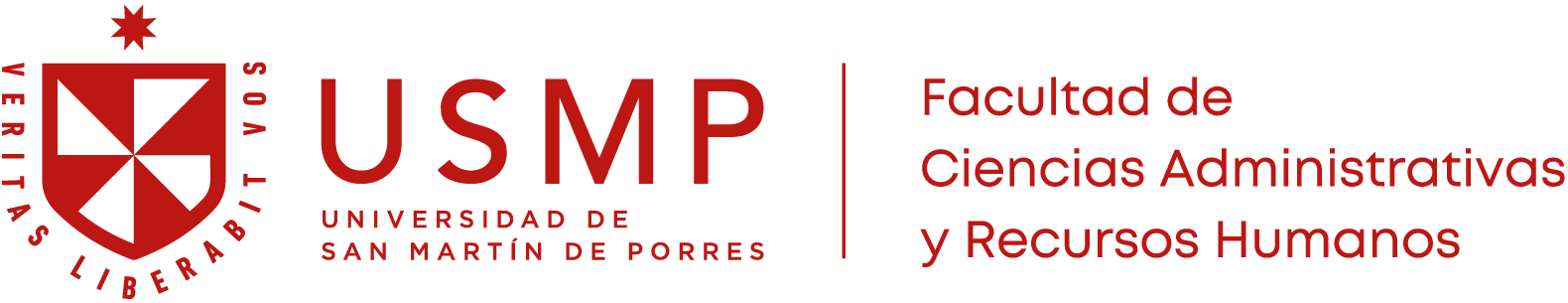 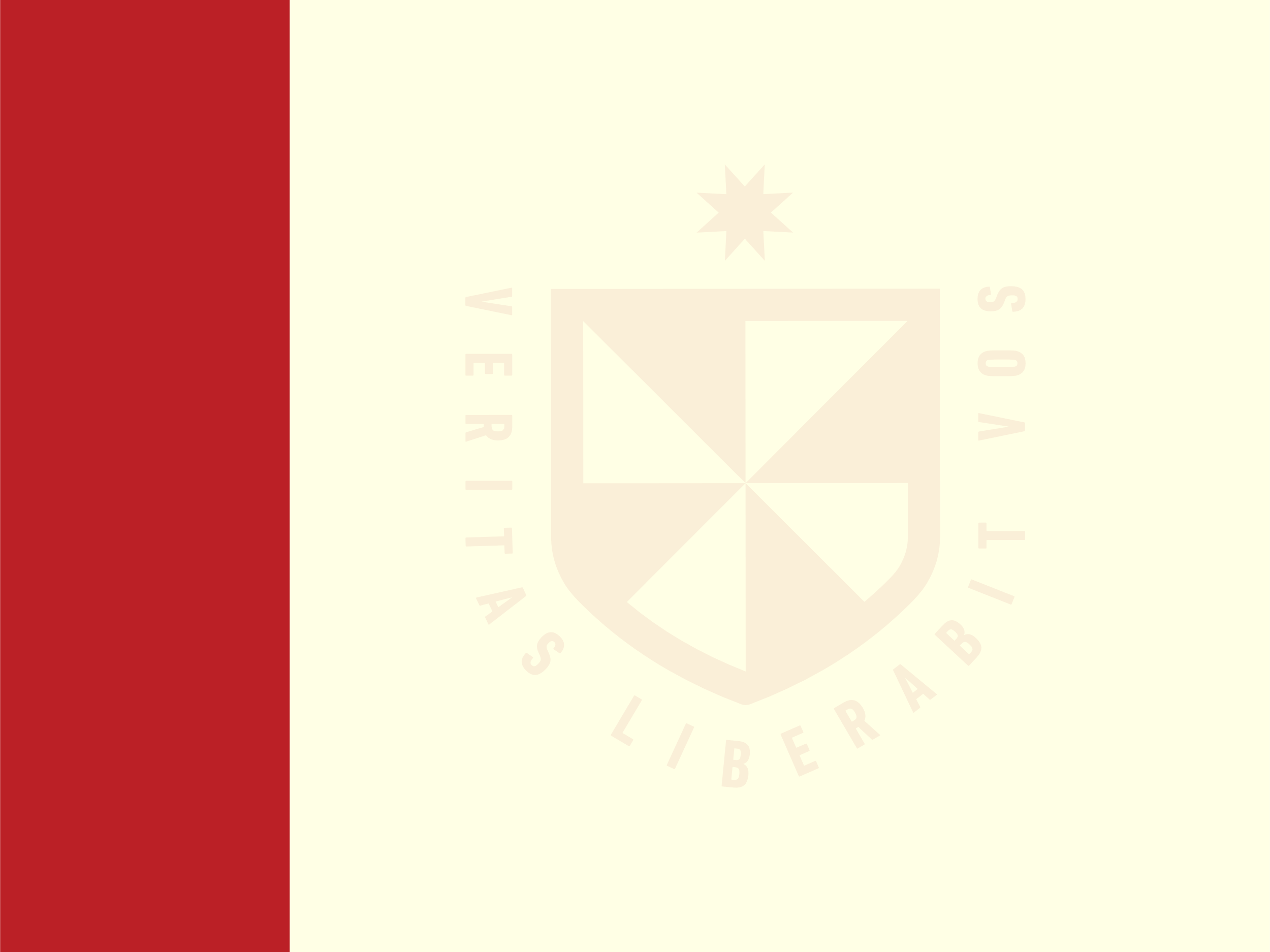 4. Metodología
Contenido
1. Problema de Investigación


2. Marco Teórico


3. Hipótesis y variables


4. Metodología


5. Resultados


6.  Discusión


7. Conclusiones y recomendaciones
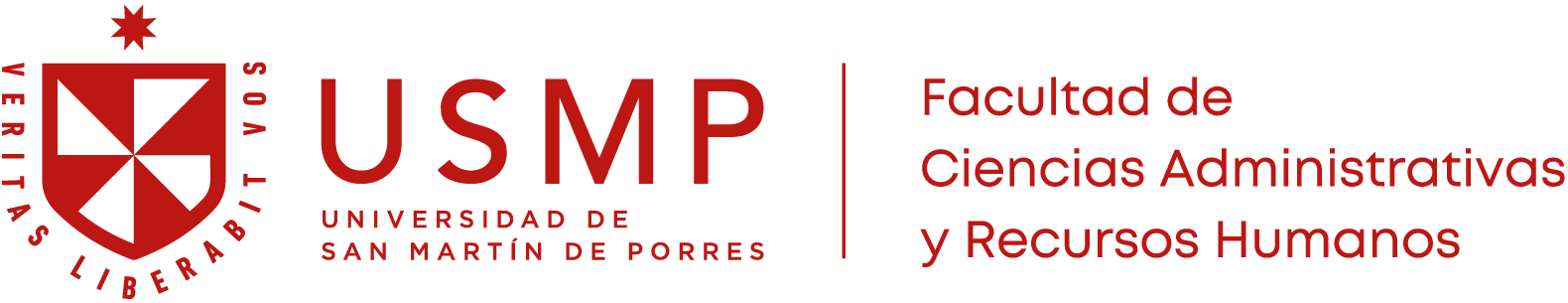 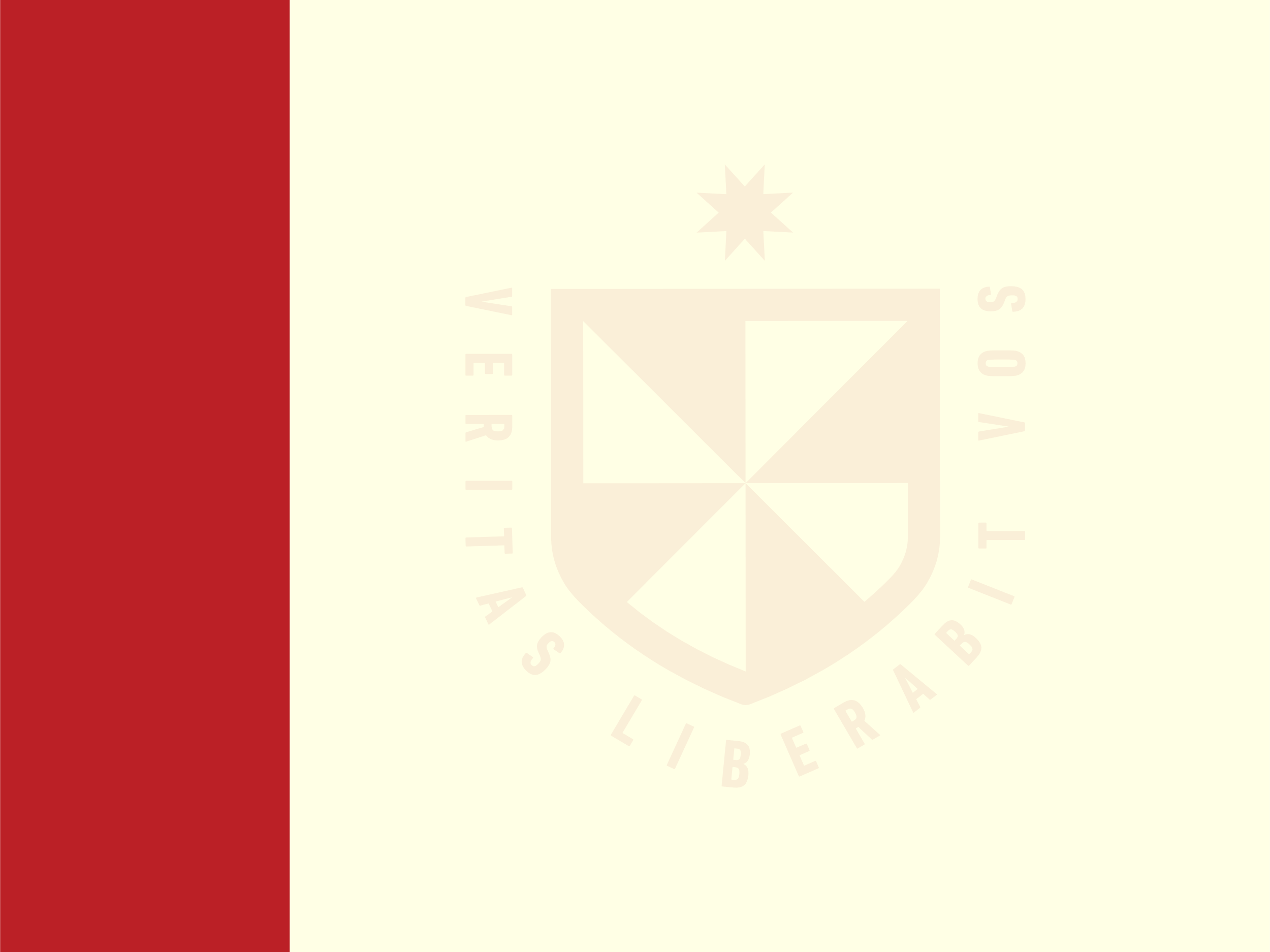 5. Resultados
Contenido
Inserte gráficos, tablas o mapas conceptuales que representen los principales resultados de la tesis. Solo incluya las figuras, la explicación debe ser expuesta por usted. 
Use más de una lámina (hasta 10 máximo).
1. Problema de Investigación


2. Marco Teórico


3. Hipótesis y variables


4. Metodología


5. Resultados


6.  Discusión


7. Conclusiones y recomendaciones
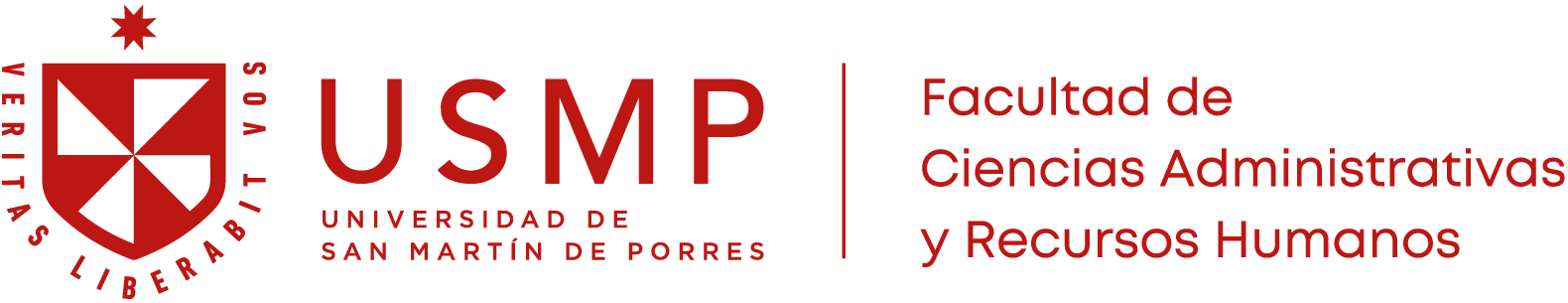 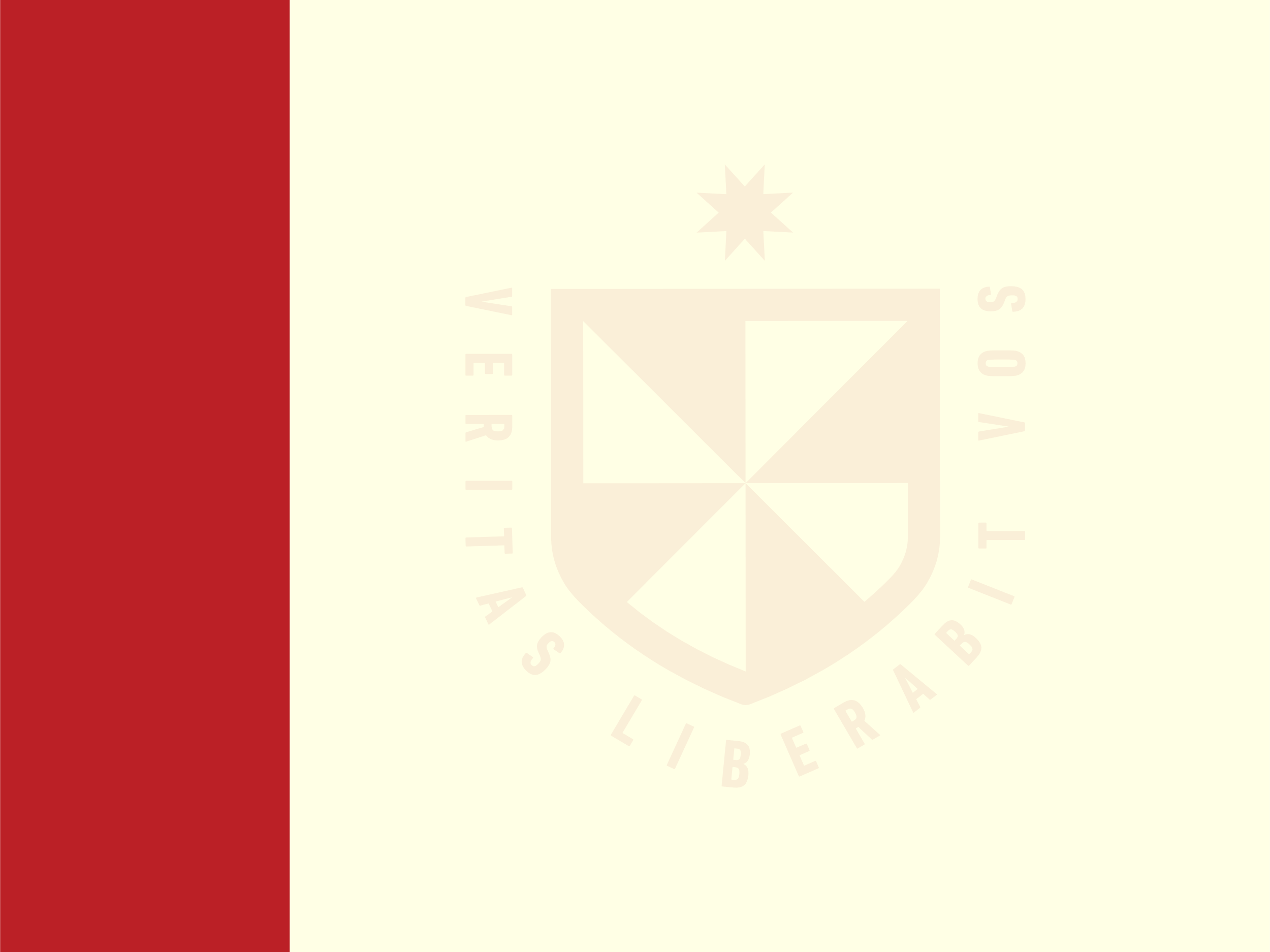 6. Discusión
Contenido
Inserte gráficos, tablas o mapas conceptuales que representen los principales resultados de la tesis. 
Solo incluya las figuras, la explicación debe ser expuesta por usted. 
Use más de una lámina (hasta 10 máximo).
1. Problema de Investigación


2. Marco Teórico


3. Hipótesis y variables


4. Metodología


5. Resultados


6.  Discusión


7. Conclusiones y recomendaciones
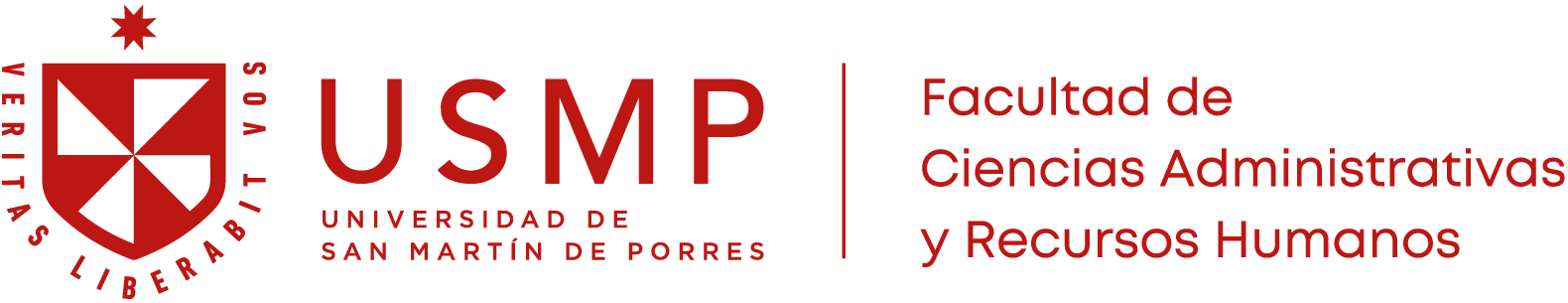 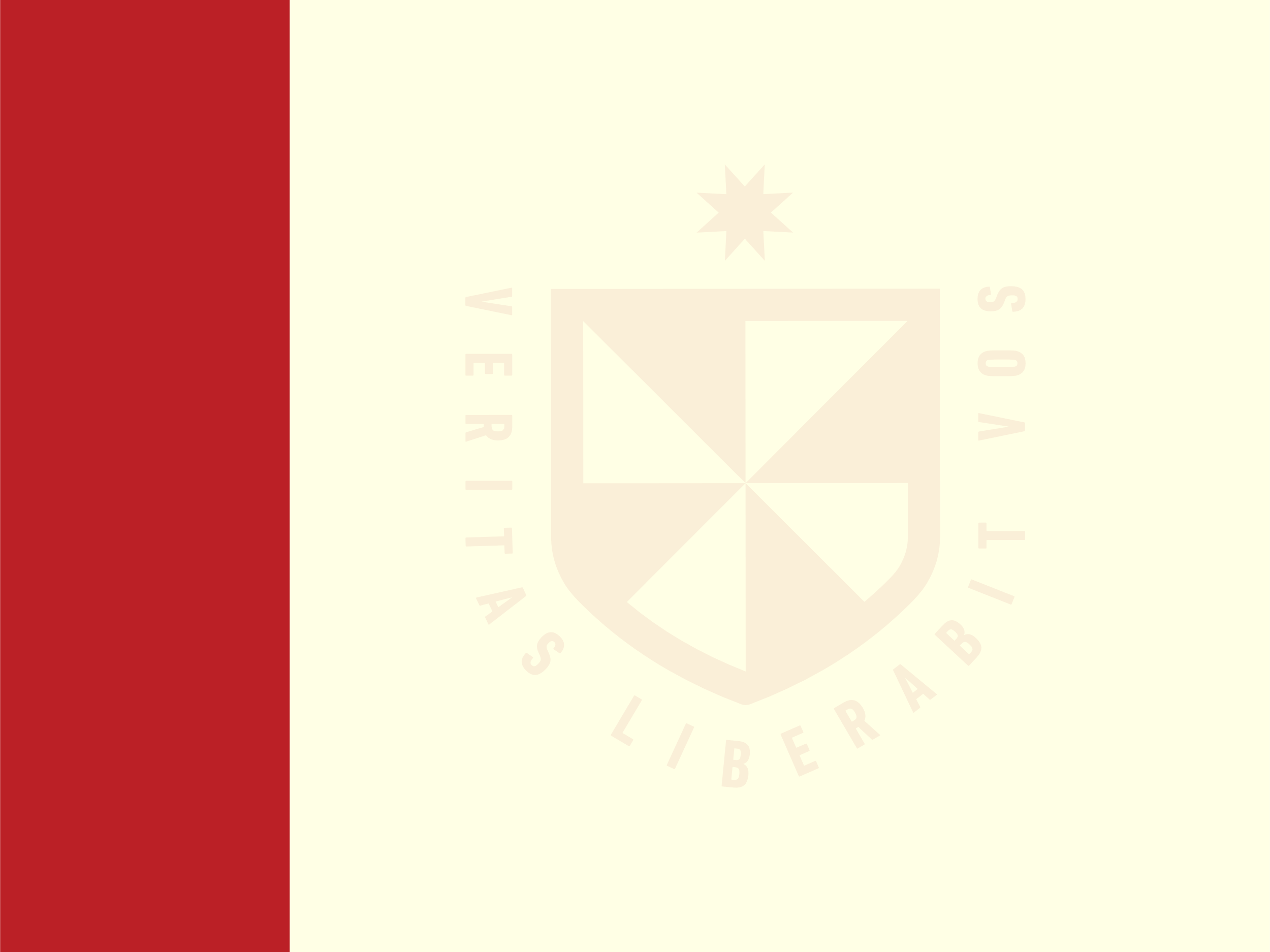 7. Conclusiones y Recomendaciones
Contenido
Conclusiones
Indique principales conclusiones.




Recomendaciones
Indique principales recomendaciones.
1. Problema de Investigación


2. Marco Teórico


3. Hipótesis y variables


4. Metodología


5. Resultados


6.  Discusión


7. Conclusiones y recomendaciones
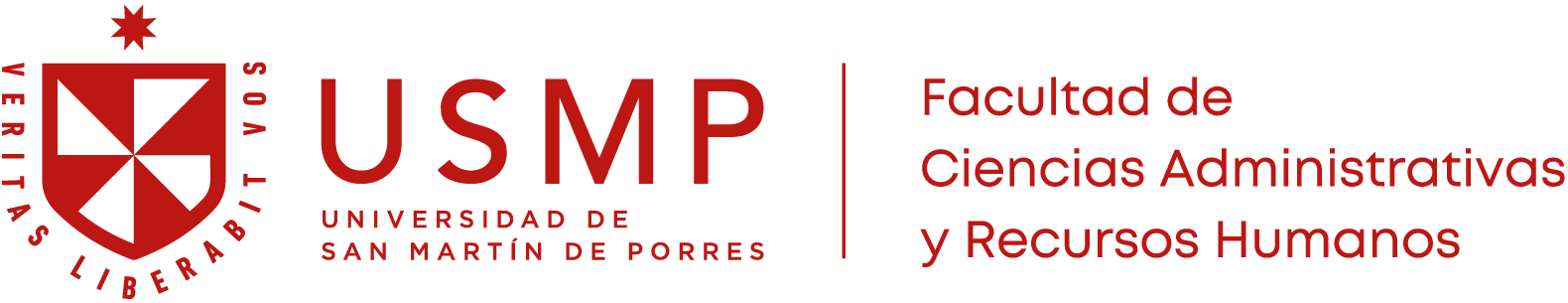 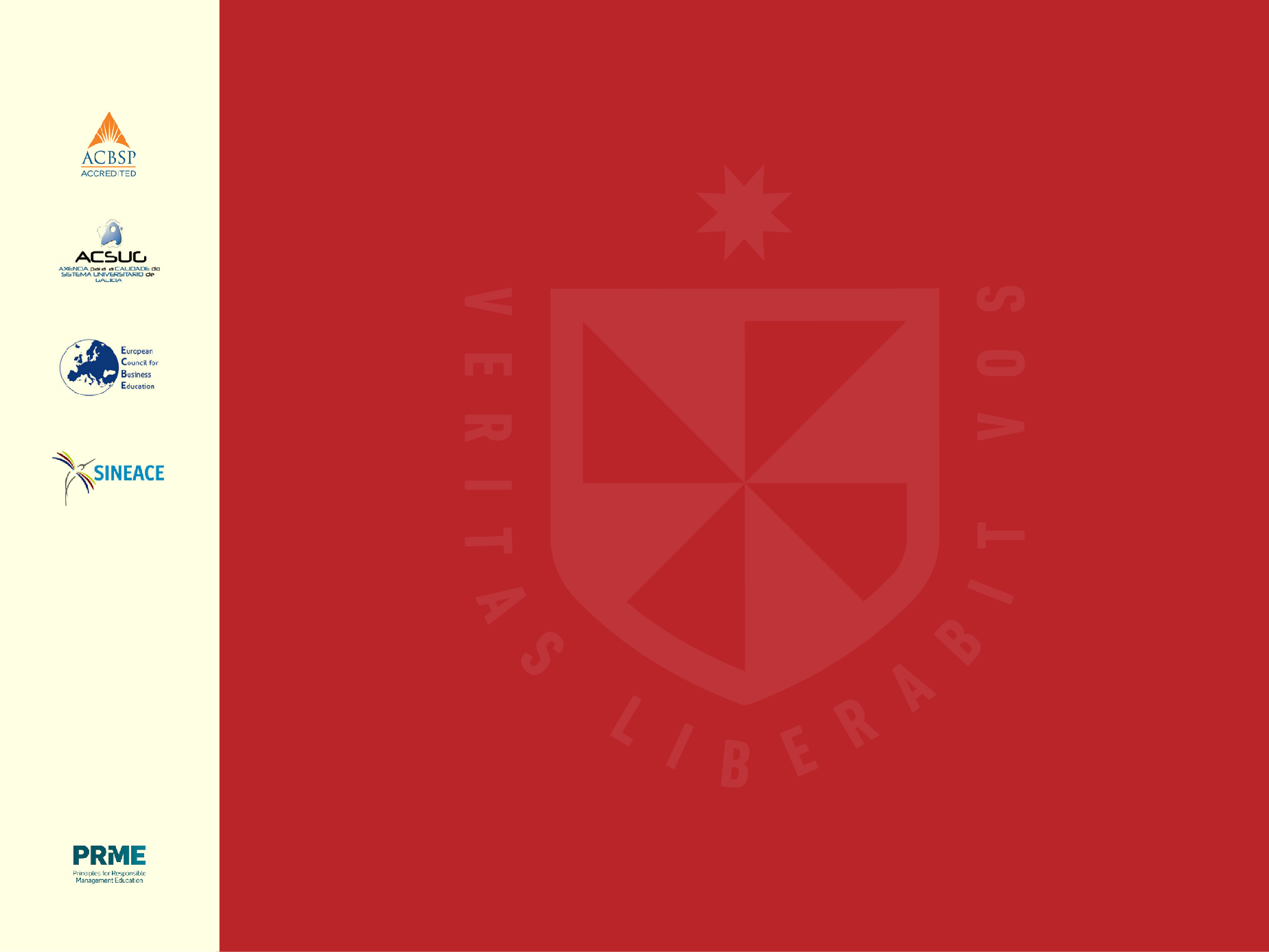 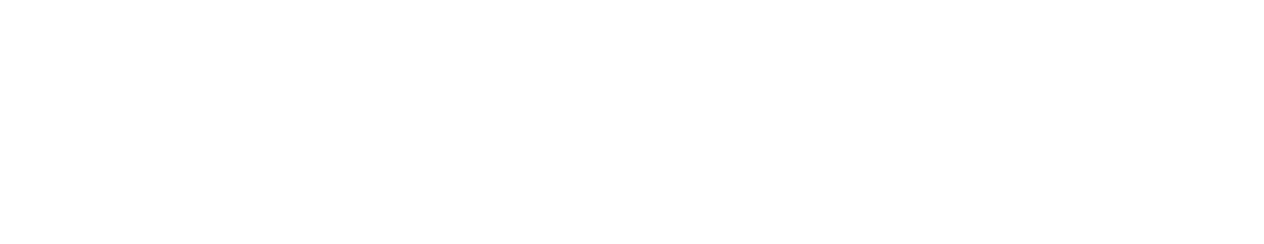 Muchas Gracias